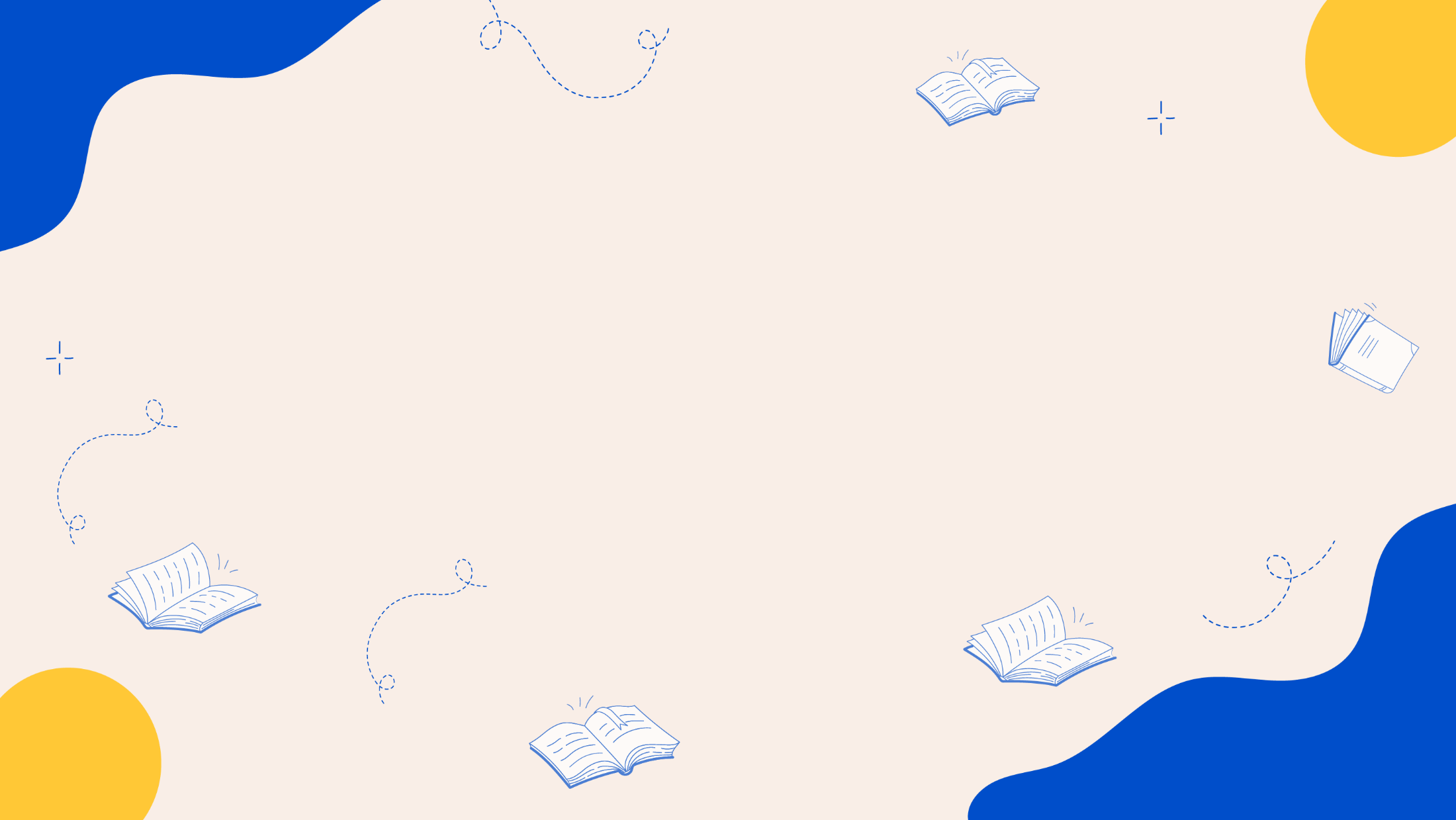 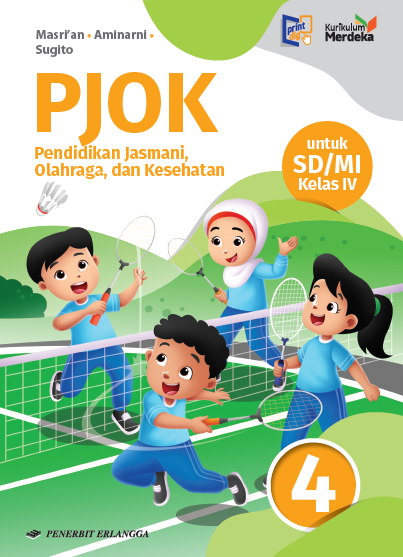 MEDIA MENGAJAR
Pendidikan Jasmani, Olahraga, dan Kesehatan
UNTUK SD/MI KELAS 4
Bab
6
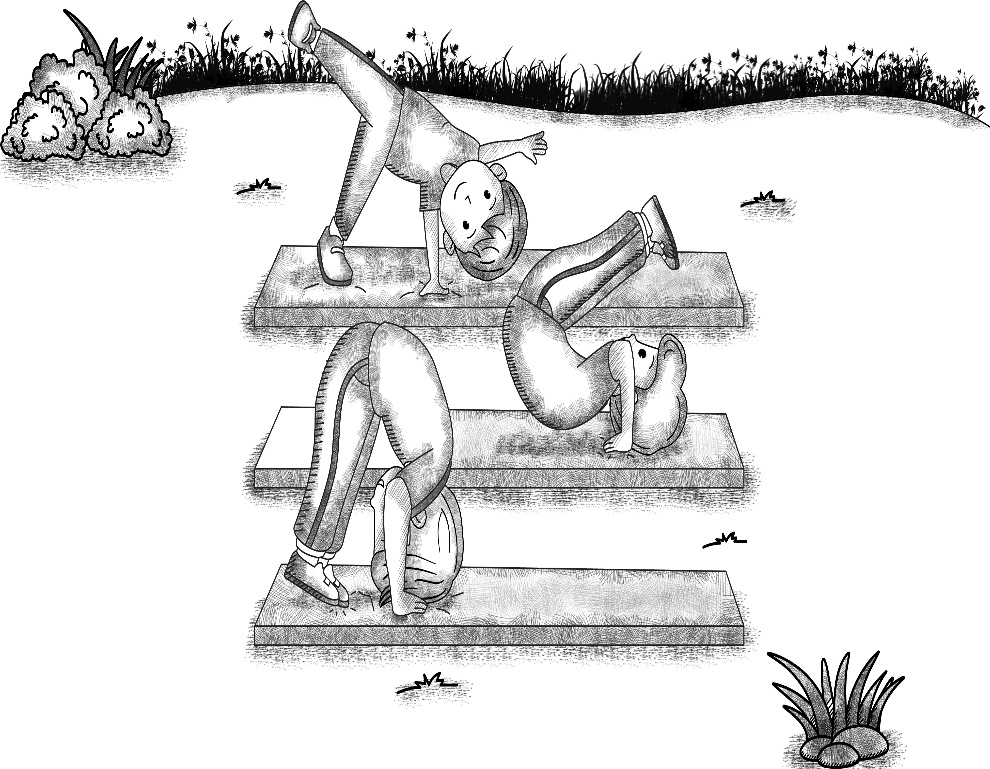 Tujuan Pembelajaran
Setelah mempelajari materi pada bab ini, siswa diharapkan
dapat menjelaskan dan mempraktikkan:
Gerak dasar senam lantai;
Gerak rangkaian sederhana 1 (sikap pesawat terbang, berguling ke depan);
Gerak rangkaian sederhana 2 (meroda, berguling ke belakang);
Gerak rangkaian sederhana 3 (sikap pesawat terbang, lompat berputar, berguling ke depan).
SENAM LANTAI
[Speaker Notes: Jika terdapat gambar cantumkan sumber gambar dgn ukuran font 10pt]
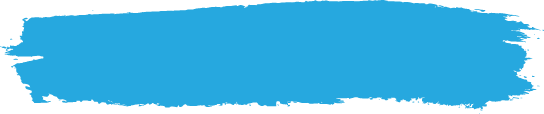 A. Gerak Dasar Senam Lantai
Senam lantai merupakan senam yang dilakukan di atas lantai dengan menggunakan matras sebagai alas.
Tujuan penggunaan matras adalah mengurangi risiko terjadinya cedera.
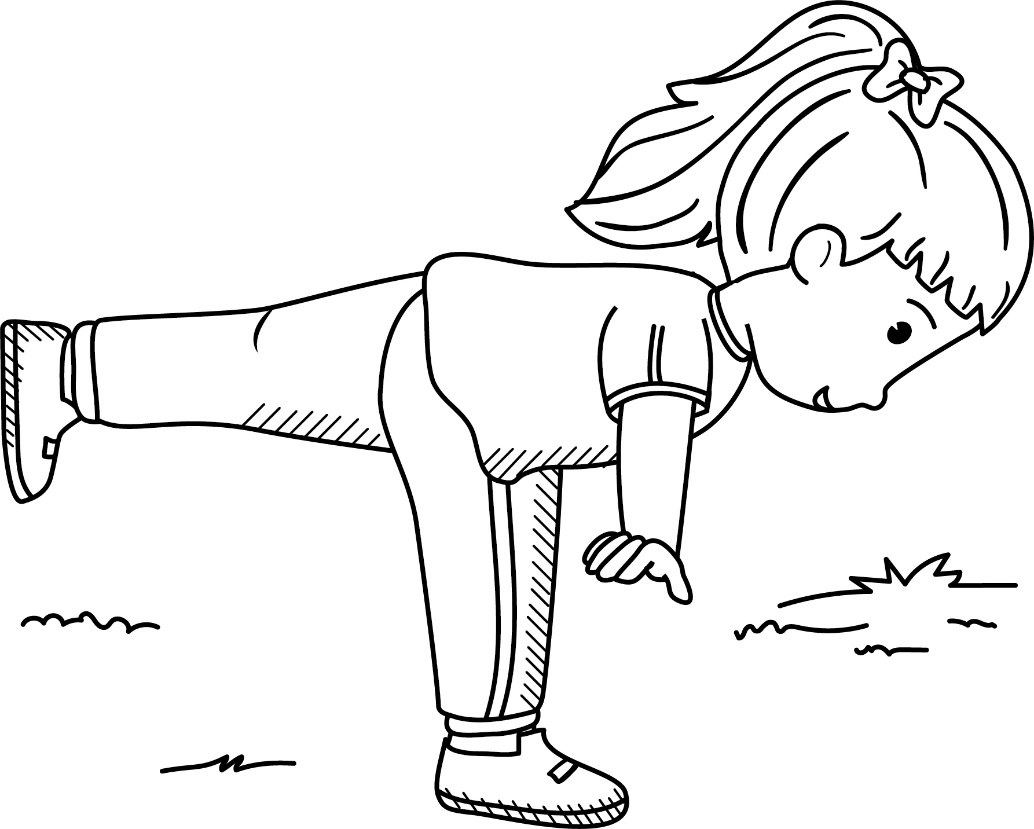 Macam-Macam Gerak Senam Lantai
1. 	Gerak pesawat terbang
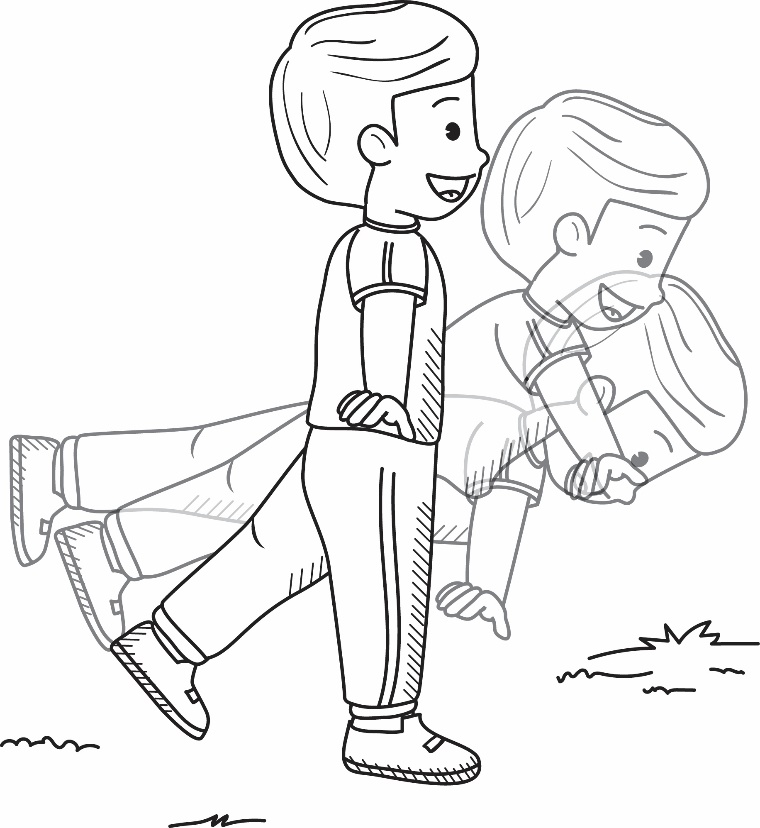 Gerak pesawat terbang adalah salah satu gerakan senam lantai yang menekankan pada keseimbangan tubuh saat bertumpu pada satu kaki.
2. 	Gerak berguling ke depan
Gerak berguling ke depan merupakan gerakan menggelindingkan badan membulat ke depan. Anggota tubuh yang menyentuh matras lebih dahulu setelah tangan adalah tengkuk.
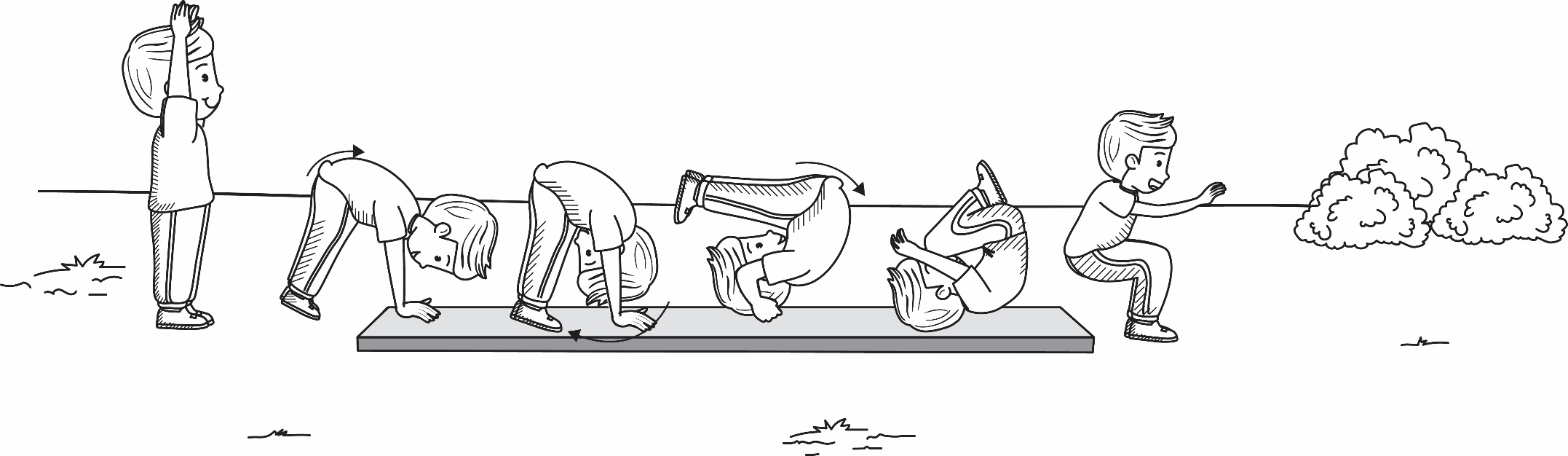 3. 	Gerak berguling ke belakang
Gerak berguling ke belakang adalah gerakan menggulingkan badan membulat ke belakang.
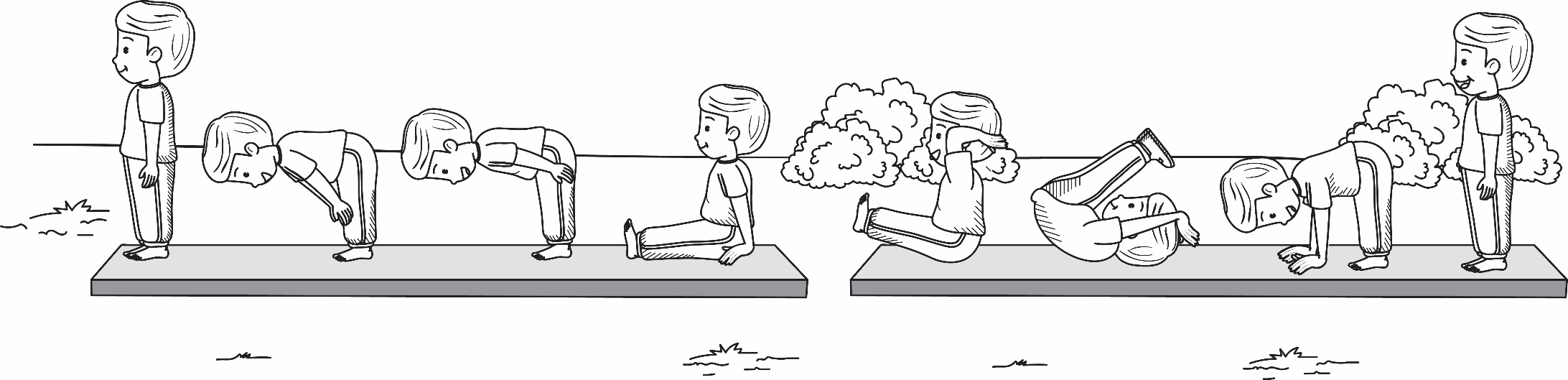 4. 	Gerak meroda
Gerak meroda adalah gerakan memutar tubuh dari arah samping dengan tumpuan tubuh berada pada kedua kaki dan kedua telapak tangan.
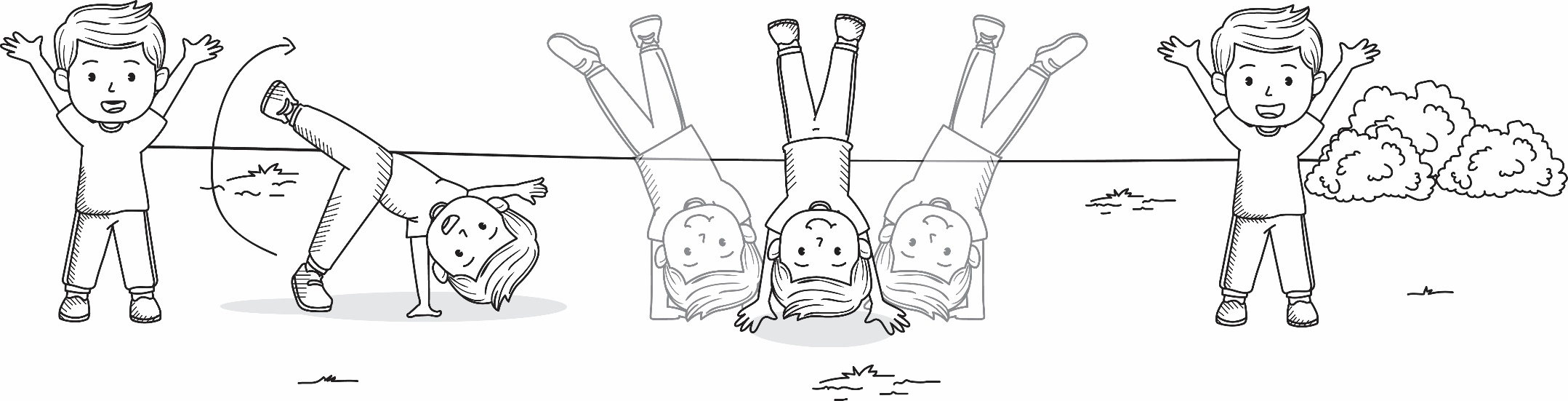 5. 	Gerak lompat berputar
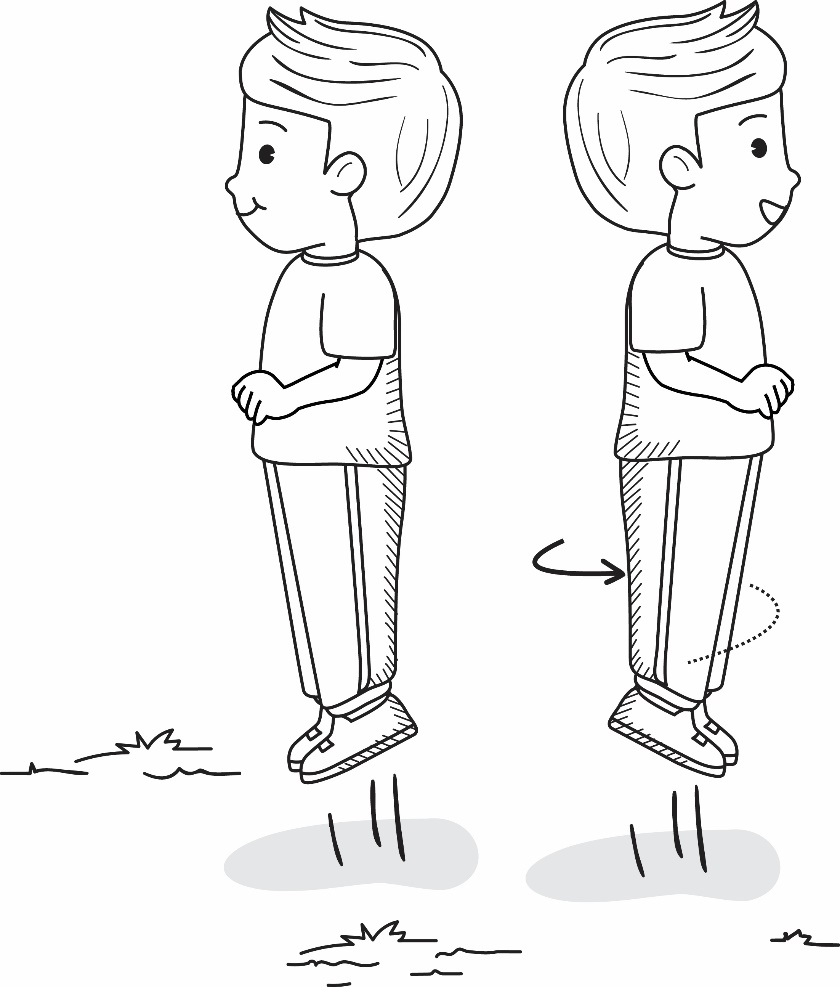 Gerak lompat berputar adalah gerakan melompat sambil memutar tubuh dengan bertumpu pada kedua kaki.
Saat memutar badan, kedua tangan diayun dan menekuk siku.
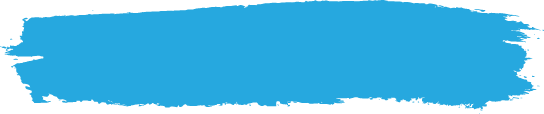 B. Variasi Gerakan Senam Lantai
Sebelum melakukan variasi gerakan senam lantai, sebaiknya lakukan pemanasan terlebih dahulu.
Pemanasan bermanfaat agar tubuh tidak kaku saat melakukan gerakan-gerakan senam dan mengurangi risiko cedera.
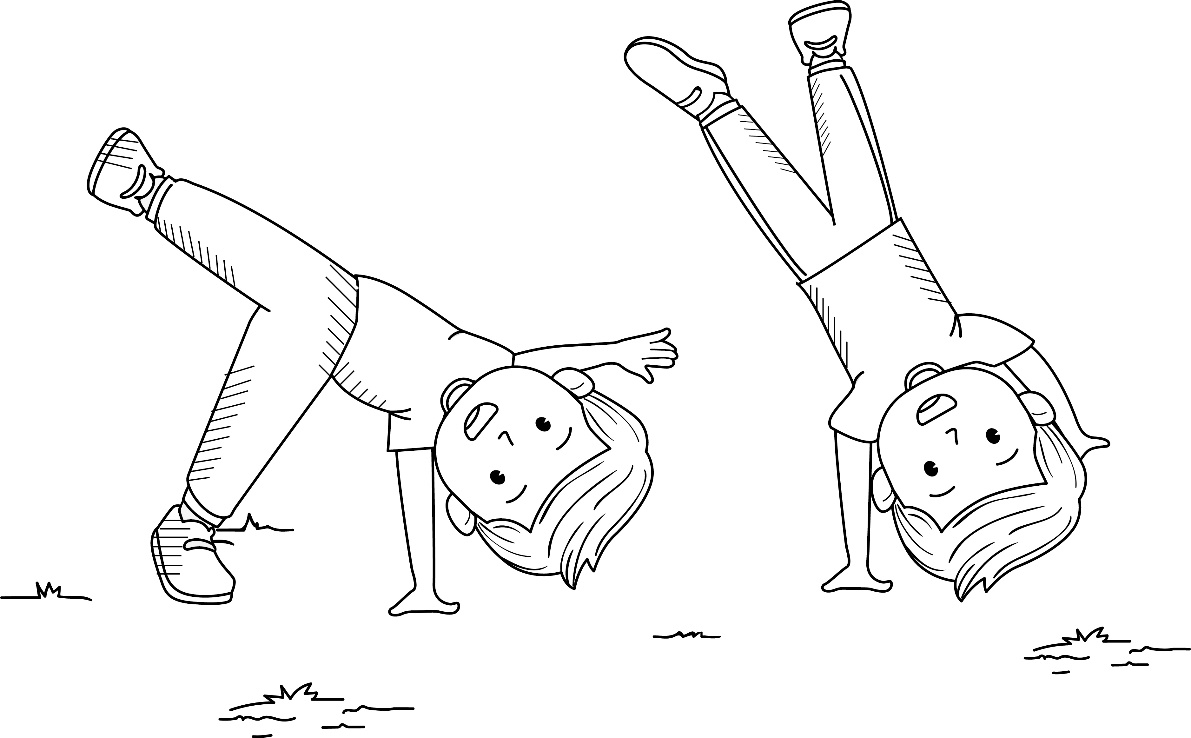 1. 	Rangkaian sederhana 1 (Gerak sikap pesawat terbang               	dan berguling ke depan)
Gerak rangkaian sederhana 1 dapat dilakukan sebagai berikut.
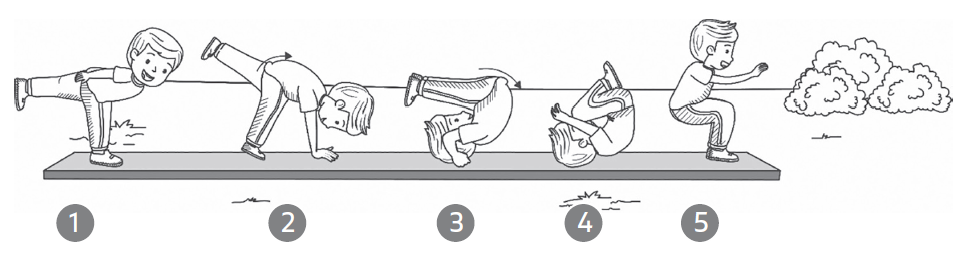 2. 	Rangkaian sederhana 2 (Gerak meroda dan berguling 	ke belakang)
Gerak rangkaian sederhana 2 dapat dilakukan sebagai berikut.
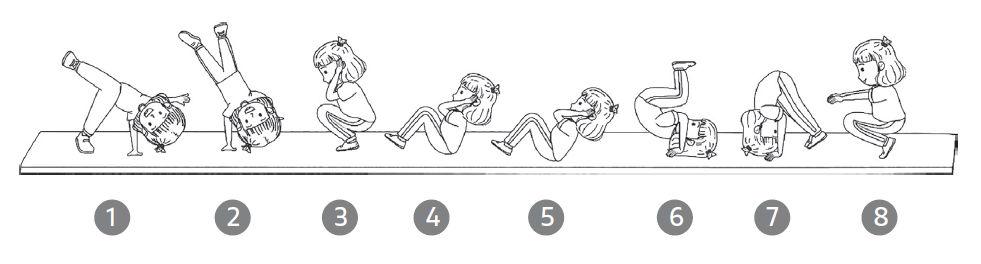 3. 	Rangkaian sederhana 3 (Gerak pesawat terbang, 	lompat berputar dan berguling ke depan)
Gerak rangkaian sederhana 3 dapat dilakukan sebagai berikut.
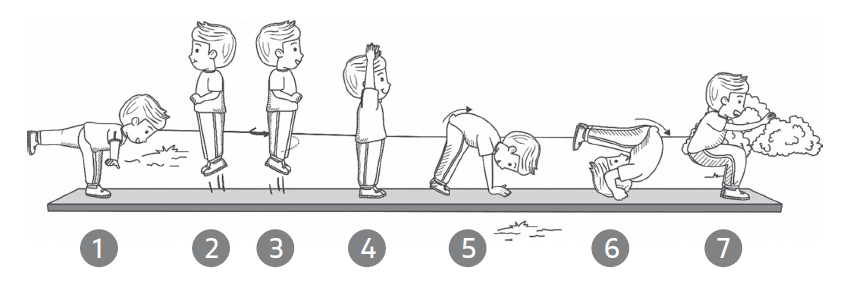